Malnutrice
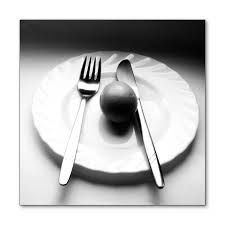 Výživa ve stáří
Organismus ve stáří nebuduje nové struktury
        » nepotřebuje tolik bílkovin,        

organismus ve stáří má méně aktivní  metabolismus » potřebuje méně tuků a cukrů,
  
» STARÝ ČLOVĚK MÁ NIŽŠÍ POTŘEBU PŘÍJMU POTRAVY.
[Speaker Notes: Kate]
Malnutrice - definování
Je důsledkem nedostatečné výživy, vede k poklesu celkové tělesné hmotnosti, ztrátě tukové tkáně a metabolickým a somatickým změnám.

Vzniká při: 
  sníženém příjmu a neměnících se potřebách 
   organismu,
  sníženém příjmu a zvýšených potřebách 
    organismu.
Příčiny bránící správné výživě seniorů
SOCIÁLNÍ:
chudoba skutečná nebo domnělá
samota
 ztráta schopnosti zvládat denní aktivity
nízké znalosti o výživě
pobyt v ústavech

PSYCHICKÉ:
demence, deprese, smutek
 alkoholismus 
úzkostná dieta
Příčiny bránící správné výživě seniorů
SOMATICKÉ:
polékové dyspepsie
nechutenství provázející choroby a stárnutí
infekce dutiny ústní, neúplný chrup, žvýkací problémy
zvýšený klidový metabolismus při různých chorobách
malabsorpce při různých chorobách
Malnutrice ve stáří
VE STÁŘÍ BÝVÁ ČASTO NEROZPOZNÁNA A NELÉČENA, 

PŘEDSTAVUJE NEPŘÍZNIVÝ PROGNOSTICKÝ FAKTOR, KTERÝ VEDE KE ZHORŠENÍ FYZICKÉ VÝKONNOSTI, 

ZVYŠUJE MORTALITU A NÁKLADY NA PÉČI.
Malnutrice ve stáří - prevalence
Až u 20 % seniorů je výživa nedostatečná, ale ne u všech se rozvine malnutrice.

Výskyt malnutrice nad 65 let je 5 – 8 %, V INSTITUCÍCH 20 – 40 %.

VE STÁŘÍ PŘEVAŽUJÍ PŘI VZNIKU
 FUNKČNÍ A SOCIÁLNÍ VLIVY 
NAD SOMATICKÝMI CHOROBAMI.
Sledování stavu výživy
Citlivým ukazatelem malnutrice je nechtěný úbytek hmotnosti o 10 % za posledních 6 měsíců a odebraná nutriční anamnéza. 

Orientačně, dle hodnot BMI:
BMI 18 až 20 (senioři až 24) » lehká malnutrice, klinicky 
  nevýznamná,
BMI 16 až 18 » středně závažná malnutrice,
BMI pod 16 » těžká malnutrice.
Malnutrice –etiologie a klasifikace
PROTEINO-ENERGETICKÁ MALNUTRICE » nedostatečný celkový kalorický příjem (tzv. marantický typ/marasmus).

PROTEINOVÁ MALNUTRICE » energetický příjem je dostatečný, chybí bílkoviny (tzv. kwashiorkor).

KARENCE » nedostatečný příjem některých látek (vitaminů, stopových prvků).

KACHEXIE » zvláštní forma malnutrice při jiném závažném onemocnění.  Zvýšený bazální metabolismus s katabolismem (tzv. malnutrice při stresovém hladovění).
Nejčastější příčiny malnutrice u seniorů
Nejčastější příčiny malnutrice u seniorů
Nejčastější příčiny malnutrice u seniorů
Klasifikace malnutrice podle klinické závažnosti
Klasifikace malnutrice podle klinické závažnosti
Klasifikace malnutrice podle klinické závažnosti
Klinické důsledky malnutrice
nechutenství (změna stravovacích zvyklostí)
hypohydratace
suchá kůže i sliznice, snížený kožní turgor
snížení fyzické výkonnosti, únava, apatie
pokles tělesné hmotnosti
úbytek svalové hmoty » sarkopenie
Klinické důsledky malnutrice
snížení obranyschopnosti,
zhoršení mobility, soběstačnosti,
zvýšení rizika pádu a poranění,
zhoršení hojení ran, tvorba dekubitů,
při dlouhodobé malnutrici » edémy, anémie, lymfopenie, poruchy vnitřního prostředí, atrofie střevní sliznice aj.
Kompenzační mechanismy organismu
zvýšení tvorby glukózy z glukogenních aminokyselin a glycerolu   (glukoneogeneze v játrech)

stoupá tvorba glukagonu, hydrokortisonu, katecholaminů » vznikají kontraregulační mechanismy, které však postupně snižují aktivitu
Kompenzační mechanismy organismu
dochází k lipolýze v tukové tkáni, redukci tukové tkáně
proteolýze v kosterních svalech, redukci kosterní tkáně
snížení energetického výdeje až o 4O %
snížení tělesné aktivity
narůstá ketogeneze » vznik ketolátek při nadměrném spalování tuků (slouží k zisku energie)
Sekundární projevy malnutrice
1. Postižení imunitního systému » nejprve buněčné složky » snížení absolutního počtu lymfocytů, později i humorální složky » snížení sérových imunoglobulinů (narůstají bronchopulmonální a močové a jiné infekce).
2. Poruchy hojení ran a regeneračních procesů        » klesá schopnost organismu uvolnit aminokyseliny potřebné pro regeneraci tkání.
3. Postižení kardiovaskulárního aparátu » atrofie srdeční svaloviny, deplece K, P, Mg » riziko vzniku arytmií.
Sekundární projevy malnutrice
4. Plicní  komplikace » slabost dýchacích svalů, hypoventilace, hypoxie, bronchopneumonie.
5. Porucha  termoregulace » snížení bazálního metabolismu (snížení tvorby trijodtyroninu), pokles tělesné teploty » zimomřivost.
6. Poruchy  GIT » střevní atrofie, hladové průjmy, snížená funkce pankreatu, zhoršení realimentace, zhoršená motilita a bariérová funkce střeva, translokace bakterií do krevního oběhu.
Sekundární projevy malnutrice
7. Renální  poruchy » poruchy tubulárních funkcí, deplece K, snížení resorpce Na »  hypovolémie.

8.  Poruchy  krvetvorby » nedostatek vitaminů (B12, kyseliny listové » megaloblastická/makrocytární anémie) a stopových prvků (Cu, Fe » sideropenická/mikrocytární anémie), pancytopenie (úbytek všech druhů krvinek).
Sekundární projevy malnutrice
9. Snížená koncentrace plazmatických a transportních proteinů vede k poklesu onkotického tlaku plazmy.

10. Poruchy metabolismu elektrolytů. 

11. Poruchy  kostního  metabolismu  deplece vitaminu D » osteoporóza        skeletu, osteomalacie.
Diagnostika malnutrice
anamnéza (lékařská, ošetřovatelská)
fyzikální vyšetření
antropometrická měření
nutriční screening (Mini Nutritional Assessment,Nottinghamský screeningový test)
laboratorní vyšetření (sérových proteinů » albumin/tvoří 60 % všech plazmatických bílkovin, prealbumin, transferin aj.)
Ošetřovatelská anamnéza
Test IADL.
Dostupnost stravy, ekonomické zajištění.
Výživové zvyklosti – množství potravy, příjem bílkovin, vlákniny, kalcia, vitaminů, dietní omezení.
Chuť k jídlu, zubní protéza, orofaryngeální patologie (poruchy žvýkání, polykání).
Lékařská anamnéza
PÁTRÁME PO CHOROBÁCH:
zhoršujících  trávení, vstřebávání (chronická pankreatitida, Crohnova choroba, průjmy),
zvyšujících energetické nároky organismu (sepse, hypertyreóza, malignita, trauma, chronické srdeční selhání),
vedoucích ke ztrátě bílkovin (kožní léze, nefrotický syndrom),
vedoucích k psychické alteraci (demence, deprese, psychóza).
Výpočet výšky u ležících nemocných
Použijeme vzdálenost pata – koleno, měříme 
u končetiny flektované v koleně 90º 
od podložky vzdálenost paty k vrcholu kolena.

výška muži = (2,02krát výška pata/koleno
                          v cm) minus (0,04krát věk) 
                          + 64,19

výška ženy = (1,83krát výška pata/koleno 
                        v cm) minus (0,24krát věk)
                        + 84,88
Antropometrická měření
Změříme střední obvod paže v cm » patologické hodnoty < 20,2 cm.

Změříme kožní řasu nad tricepsem » patologické hodnoty < 10,5 mm.
Sreeningové hodnocení stavu výživy
Mini Nutritional Assessment (MNA) 
      » škála pro orientační hodnocení stavu výživy » identifikuje nemocné s již přítomnou malnutricí či s vysokým rizikem jejího vzniku.
Nottinghamský screeningový test  » pro rychlé hodnocení rizika malnutrice » je vhodný u akutně hospitalizovaných seniorů.
Obecná podpůrná a režimová opatření
Průběžné sledování a zaznamenávání hmotnosti a denního příjmu potravy.
Zvýšení celkového kalorického příjmu se zhodnocením energetické potřeby.
Dostatečný příjem tekutin (30 ml/1 kg tělesné hmotnosti).
Vhodný stravovací režim, podněcování k dodržování stravovacích zvyklostí, optimalizace stravy.
Farmakologická stimulace chuti k jídlu.
Zvládnutí nechutenství, obstipace, střevní dysmikrobie.
Formy podání nutriční podpory
perorální podání v případě intaktního (nedotčeného) GIT – sipping (popíjení)
nazogastrická sonda – podání mixované kuchyňské stravy nebo definovaných firemních přípravků
enterální sonda – kontinuální podání přípravků pro enterální výživu
perkutánní endoskopická gastrostomie (PEG), jejunostomie
Formy podání nutriční podpory
Formy podání nutriční podpory
parenterální podání do periferní žíly »  pro krátkodobé využití (riziko flebitidy), pouze nízkomolekulární roztoky (5%, 10% glukóza) a místo podávání pravidelně obměňujeme každých 72 hodin,
parenterální podávání do centrální žíly » vaky All-in-One, roztoky cukrů, aminokyselin, tukové emulze a další přípravky.
Formy podání nutriční podpory
gastrostomie umožňuje kontinuální i bolusové podání, 

jejunostomie pouze kontinuální výživu, u kontinuálního podávání je méně často průjem, ale častěji ucpání stomie,

    nejčastější komplikací enterální výživy je průjem – riziko průjmu snižuje pomalé podávání, menší objemy a nižší osmolalita přípravků,
Formy podání nutriční podpory – gastrostomie/jejunostomie
k prevenci ucpání stomie lze použít 4 – 6krát denně 30 - 60 ml vody, neslazeného čaje, dle některých autorů i brusinková šťáva,

k prevenci aspirace poloha v polosedě alespoň 2 hodiny po podání, u kontinuálního podávání zvýšená poloha trvale,
Formy podání nutriční podpory – gastrostomie/jejunostomie
sledovat vyprázdnění žaludku před podáním bolusu » objem více než poloviny předchozího podaného obsahu vyžaduje podání prokinetik,
zajistit gastrostomickou sondu proti manipulaci a vytažení,
u dlouhodobé nutrice má až 70 % přežívajících poruchy výživy po jednom roce náhradní výživy.
Obecná podpůrná a režimová opatření
Průběžné sledování a zaznamenávání hmotnosti a denního příjmu potravy.
Zvýšení celkového kalorického příjmu se zhodnocením energetické potřeby.
Dostatečný příjem tekutin (30 ml/1 kg tělesné hmotnosti).
Vhodný stravovací režim, podněcování k dodržování stravovacích zvyklostí, optimalizace stravy.
Farmakologická stimulace chuti k jídlu.
Zvládnutí nechutenství, obstipace, střevní dysmikrobie.
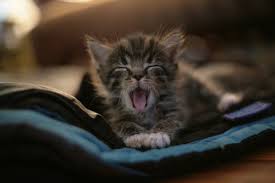 Děkuji za pozornost